المملكة العربية السعودية
وزارة التعليم
الإدارة العامة للتعليم بــ
مدرسة
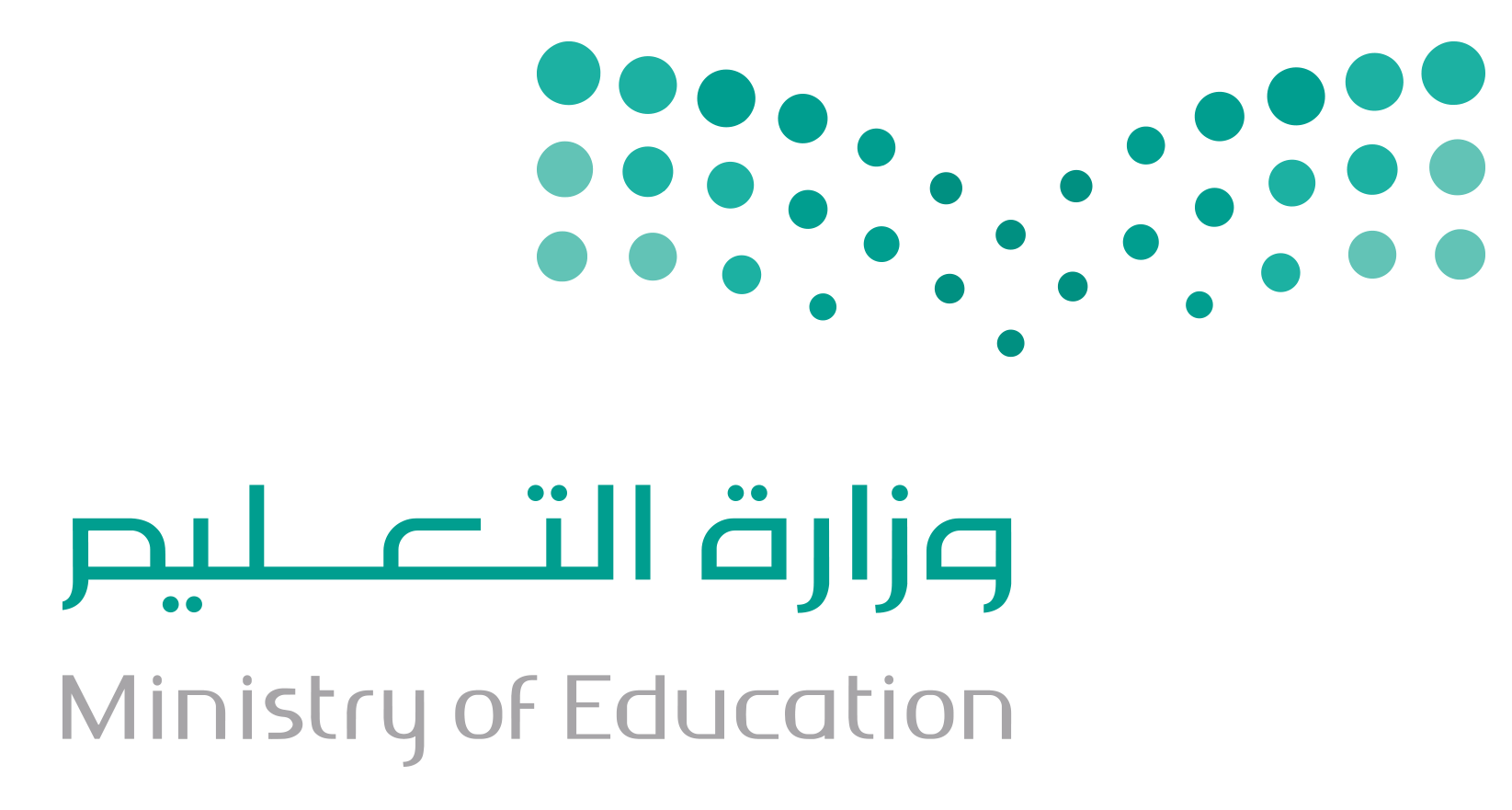 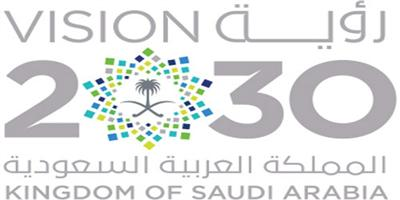 توزيع مادة العلوم  للصف الثالث  الابتدائي الفصل الدراسي  الثالث  لعام 1445  هــ
المعلمــ / ــة     : ................................................................................................   التوقيع  ........................... .................................................................

المشرفــ / ــة    :  ...............................................................................................  التوقيع  ........................... .................................................................

مدير  المدرسة  :  ................................................................................    التوقيع  ........................... .................................................................
ملاحظات المعلمــ / ــة :
الأسبوع الثاني  29/ 08  -  04 / 09 /1445هـ
الأسبوع الرابع   14 -  18 / 09 /1445هـ
الأسبوع الأول   22  - 26 / 08 /1445هـ
الأسبوع الثالث  07 - 11 / 09 /1445هـ
الوحدة الخامسة: المادة - الفصل التاسع: ملاحظة المواد
الوحدة السادسة : الشغل والطاقة – الفصل الثاني عشر: أشكال من الطاقة
الوحدة الخامسة: المادة - الفصل التاسع: ملاحظة المواد
الوحدة الخامسة: المادة - الفصل العاشر : تغيرات المادة
مرجعيات الطالب
الوحدة الخامسة: المادة - الفصل التاسع: ملاحظة المواد
الوحدة السادسة : الشغل والطاقة – الفصل الحادي عشر: الشغل و الآلات البسيطة
الوحدة الخامسة: المادة - الفصل العاشر : تغيرات المادة
الوحدة السادسة : الشغل والطاقة – الفصل الثاني عشر: أشكال من الطاقة
الوحدة السادسة : الشغل والطاقة – الفصل الثاني عشر: أشكال من الطاقة
الوحدة السادسة : الشغل والطاقة – الفصل الحادي عشر: الشغل و الآلات البسيطة
الوحدة السادسة : الشغل والطاقة – الفصل الحادي عشر: الشغل و الآلات البسيطة
الأسبوع الثالث عشر  03  -  04 / 12 /1445هـ
اختبار منتصف الفصل الدراسي الثالث
العجلة والمحور - أفكر وأكتب                 83 - 85
ماذا استفيد من حالات المادة -  أفكر وأكتب 30 - 31
الكهرباء من حولنا   التهيئة الاستكشاف   116 - 117
نموذج اختبار 2                               129- 131
كيف تقاس المادة - أفكر وأتحدث وأكتب       18 – 21
ماذا يحدث عند خلط المواد                      44 – 45
مراجعة الفصل العاشر نموذج اختبار       56 - 64
التهيئة و الاستعداد
1
1
1
1
1
1
1
1
1
1
كيف أسمع الصوت - أفكر وأكتب             100  - 101
الاثنين 06/ 10/ 1445 معايدة الطلاب
المادة وقياسها - التهيئة الاستكشاف          10 – 13
مراجعة الفصل الحادي عشر  نموذج اختبار  88 - 91
مراجعة الفصل التاسع – نموذج اختبار         34 – 37
التغيرات الكيمائية - التهيئة الاستكشاف       50 - 51
ما العوامل التي تؤثر في ذوبان المواد الصلبة  45- 46
الضوء التهيئة الاستكشاف               104 - 105
الآلات البسيطة ؟ التهيئة الاستكشاف       78 - 79
الشغل   - التهيئة الاستكشاف              66  - 69
2
2
2
2
1
2
2
2
2
2
2
ما الدائرة الكهربائية                         118- 119
مرجعيات الطالب                               132
حالات المادة - التهيئة الاستكشاف              24 – 25
اختبار نهاية  الفصل الدراسي الثالث
ما الآلات البسيطة ؟ الآلات البسيطة في حياتنا 80 –82
ما أنواع الكهرباء - أفكر وأكتب             120 - 121
القياس                                          133- 136
أفكر و اتحدث                               47
التغيرات الكيمائية                                52  - 53
ماذا يحدث عندما يسقط الضوء على أجسام مختلفة  106 - 111
التغيرات الفيزيائية - التهيئة الاستكشاف       38 - 41
ما المقصود بالشغل؟                       70  - 72
ما الصوت ؟ التهيئة الاستكشاف                96 - 97
ما المادة – مم تتكون المادة                    14 -  15
3
3
3
3
3
3
3
2
3
3
3
ما حالات المادة الثلاث ؟                       26 – 27
4
4
4
4
4
3
4
4
4
4
مراجعة الفصل الثاني عشر نموذج اختبار  124 - 128
ما التغيرات الفيزيائية -                           42 - 43
كيف نرى الأجسام - أفكر وأكتب               112-113
ما دلائل حدوث التغير الكيميائي- أفكر وأكتب 54 - 55
هل كل مانقوم به شغلاً - أفكر و أكتب      73 - 75
ما المادة – ما المغناطيسية                    16 – 17
مراجعة شاملة
ما الصوت                                         98 - 99
بداية أجاز شهر رمضان المبارك
ما السوائل ؟  ما الغازات؟                      28 – 29
الأسبوع السابع  19 - 23/ 10 /1445هـ
الأسبوع السادس  12 - 16/ 10 /1445هـ
الأسبوع الثامن   26/ 10  -  01 / 11 /1445هـ
الأسبوع الخامس  06 - 09/ 10 /1445هـ
الخميس  23/ 10 / 1445 هـ إجازة مطولة
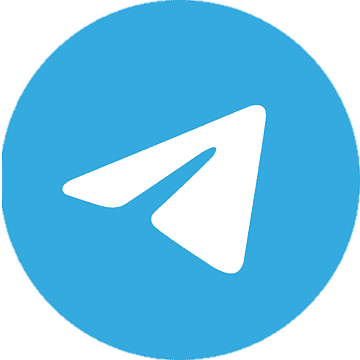 https://t.me/Presentationyosef
برزنتيشن العلوم للمرحلة الابتدائية
الأسبوع الثاني عشر  25  -  29 / 11 /1445هـ
الأسبوع العاشر  11  -  15 / 11 /1445هـ
الأسبوع الحادي عشر  18  -  22 / 11 /1445هـ
الأسبوع التاسع  04  -  08 / 11 /1445هـ
اختبار نهاية الفصل الدراسي الثالث
نهاية الفصل الدراسي الثالث
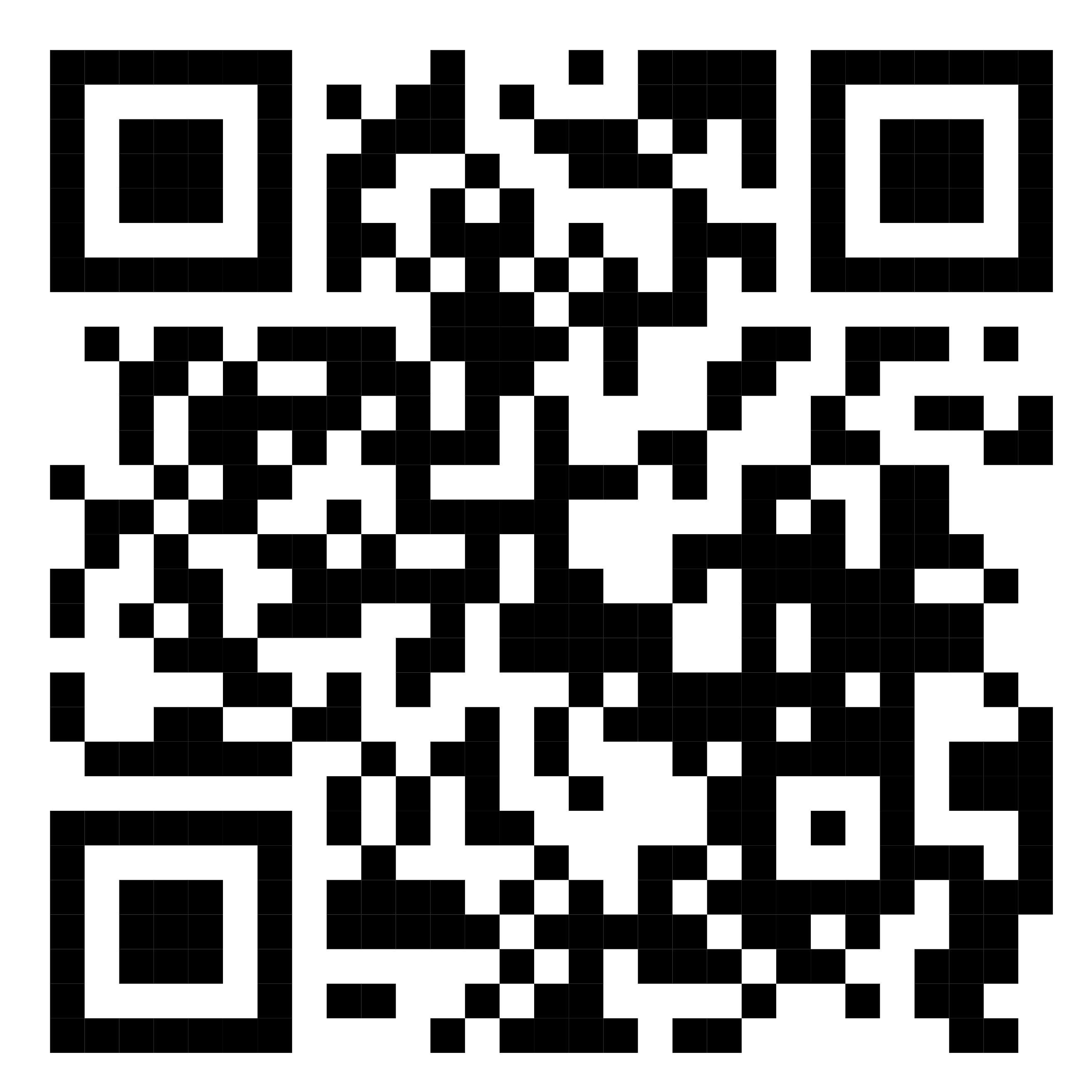 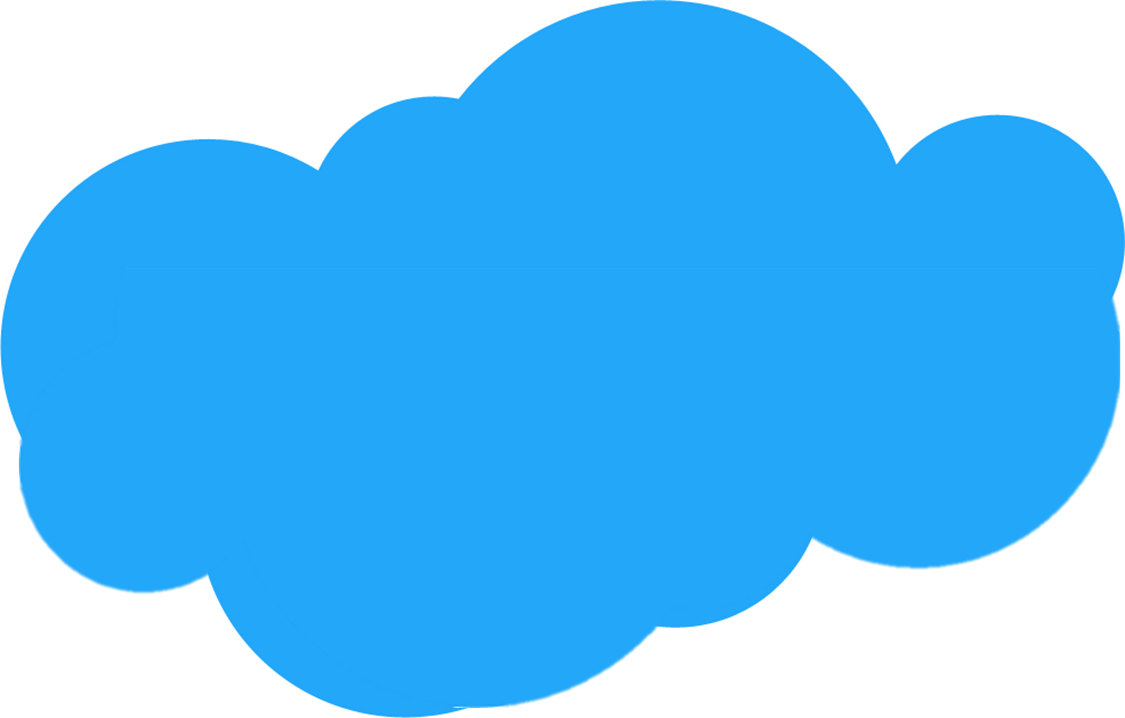 presentation